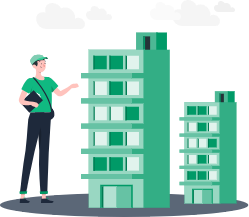 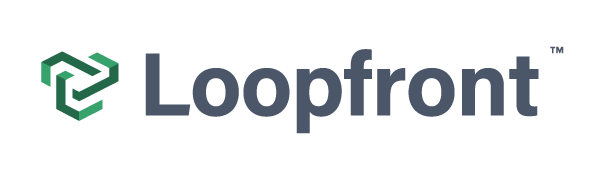 Digital infrastruktur for ombruk
[Speaker Notes: "Vi er Loopfront – en løsning utviklet for å gjøre ombruk praktisk mulig i stor skala. Vi støtter hele prosessen, fra kartlegging til gjennomføring og rapportering]
Hvem er vi?
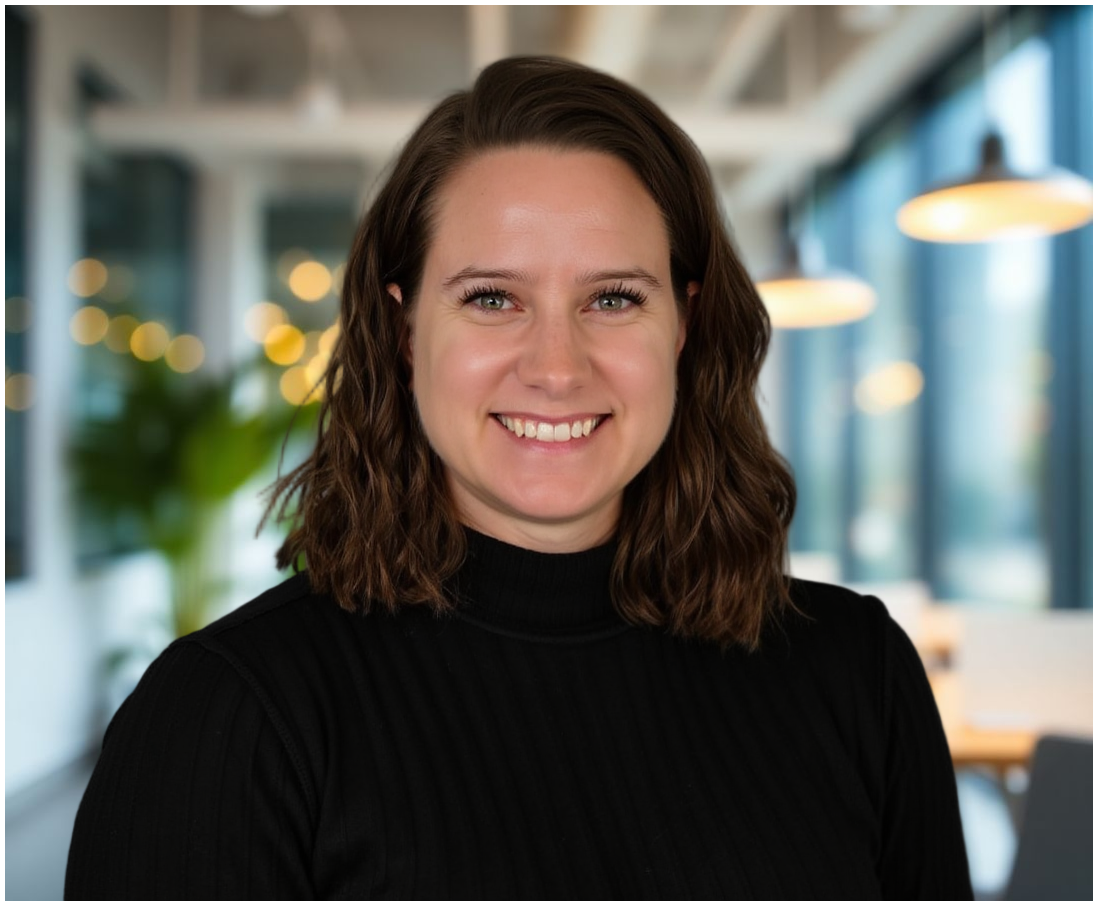 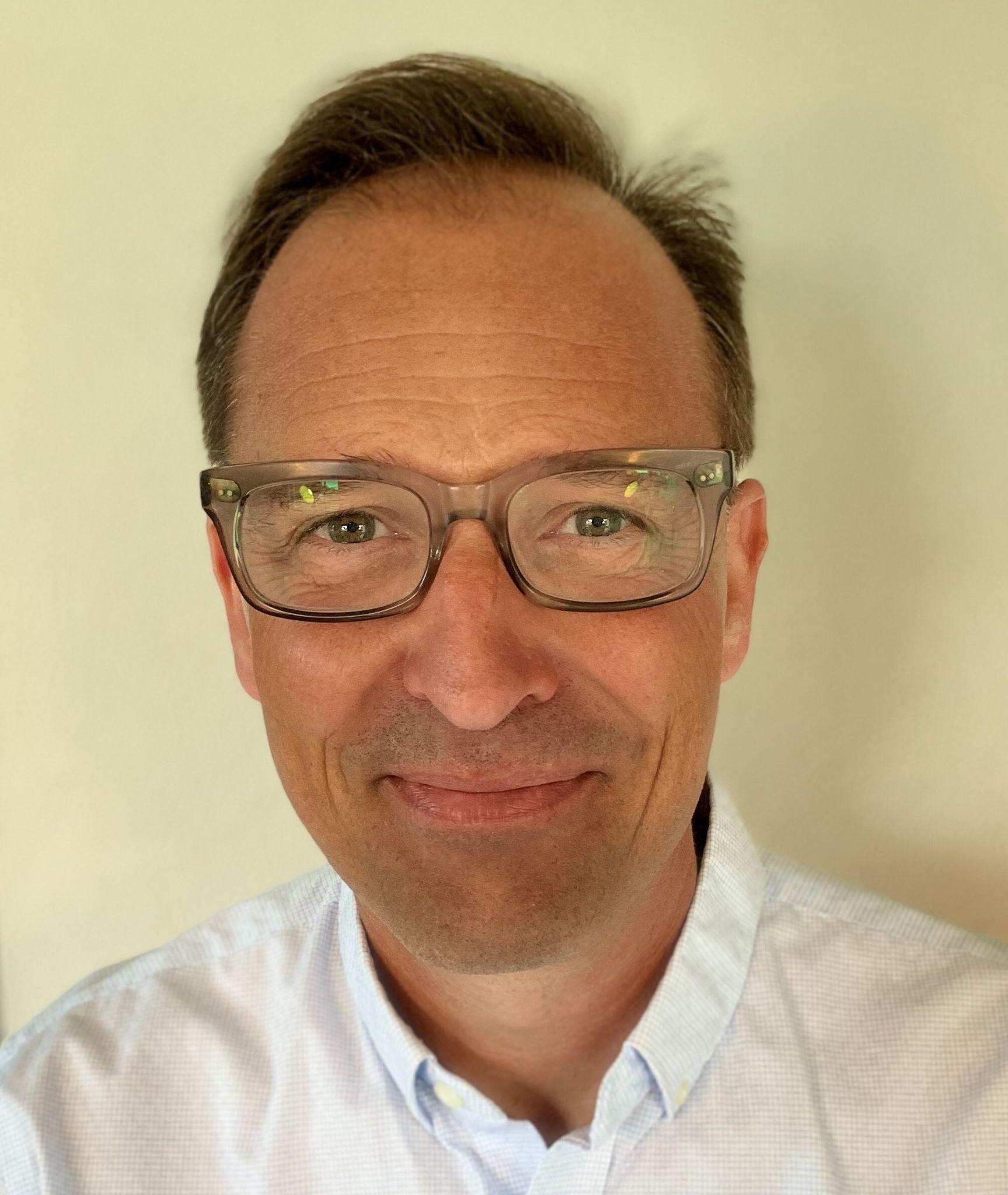 Taru Holm
Kommersiell leder
Knut Sverre Westby
KAM
knut@loopfront.com
taru@loopfront.com
For å muliggjøre en sirkulær økonomi, må alle deler av samfunnet endre atferd.
Avfallsgenerering i Norge, 2023
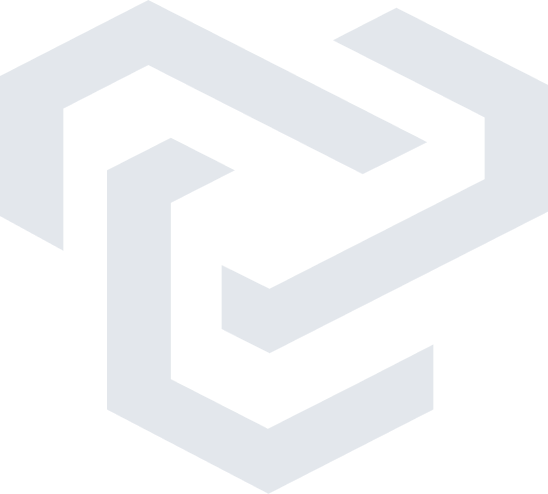 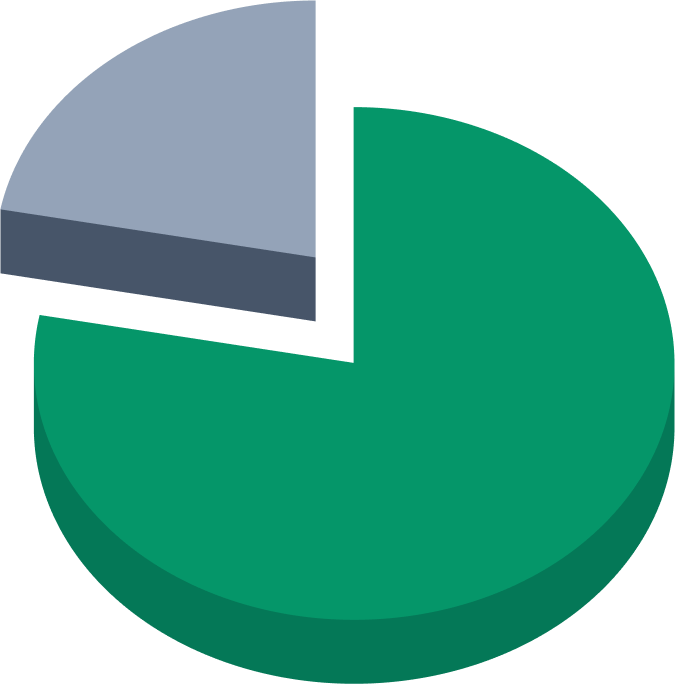 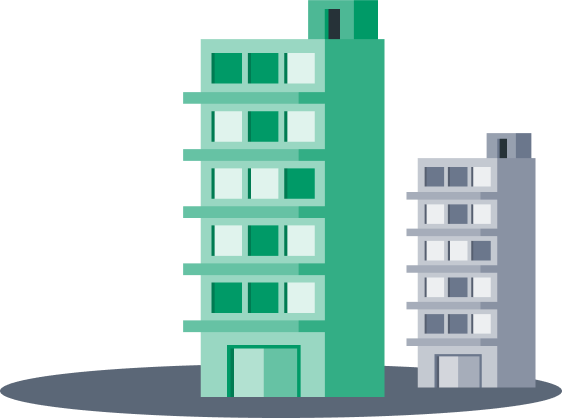 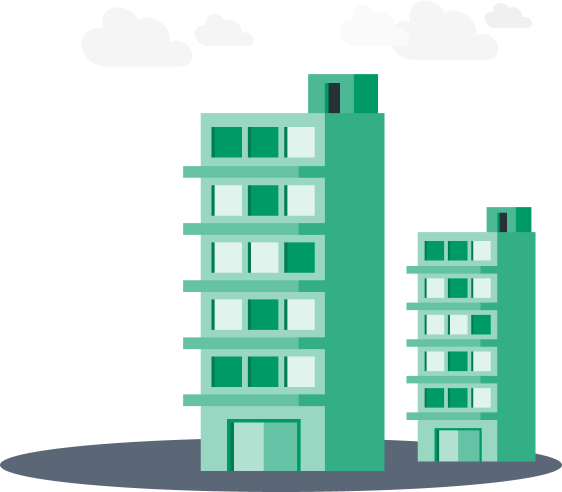 Forbruker
20%
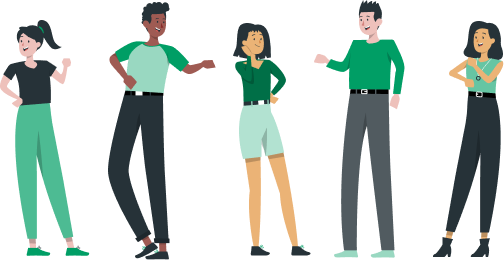 80%
PRIVAT OG OFFENTLIG SEKTOR
Kilde: https://www.ssb.no/natur-og-miljo/avfall/statistikk/avfallsregnskapet/artikler/okning-i-avfallsmengden-i-2023
[Speaker Notes: Byggsektoren står for store utslipp, og over 80 % av avfallet skapes i privat og offentlig sektor. Det er i dette rommet vi kan vi til endring"]
LOOPFRONT adresserer toppen av avfallspyramiden og gjør kundene våre i stand til å unngå avfall i utgangspunktet
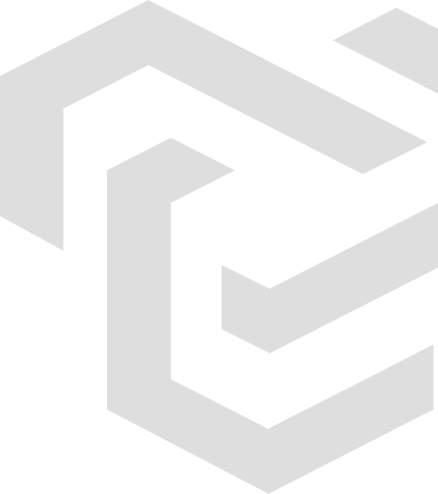 Reduser og ombruk
Waste avoidance - Loopfront
Mest foretrukket
Resirkulering
Avfallsbehandling - gjenvinningsindustrien
Energigjenvinning
Minst foretrukket
Innfanging og deponering
[Speaker Notes: "Loopfront jobber øverst i avfallspyramiden – for å unngå avfall i utgangspunktet. Før man kjøper nytt, må man vite hva man allerede har." Bridge: "Og det krever transparens og system."]
Før man kjøper noe nytt ombruker kundene våre det de allerede har...
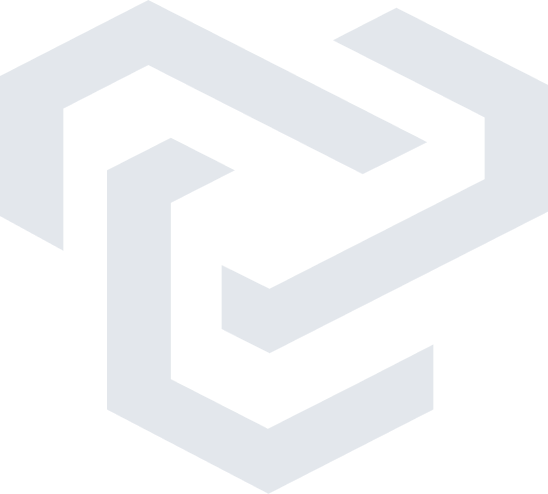 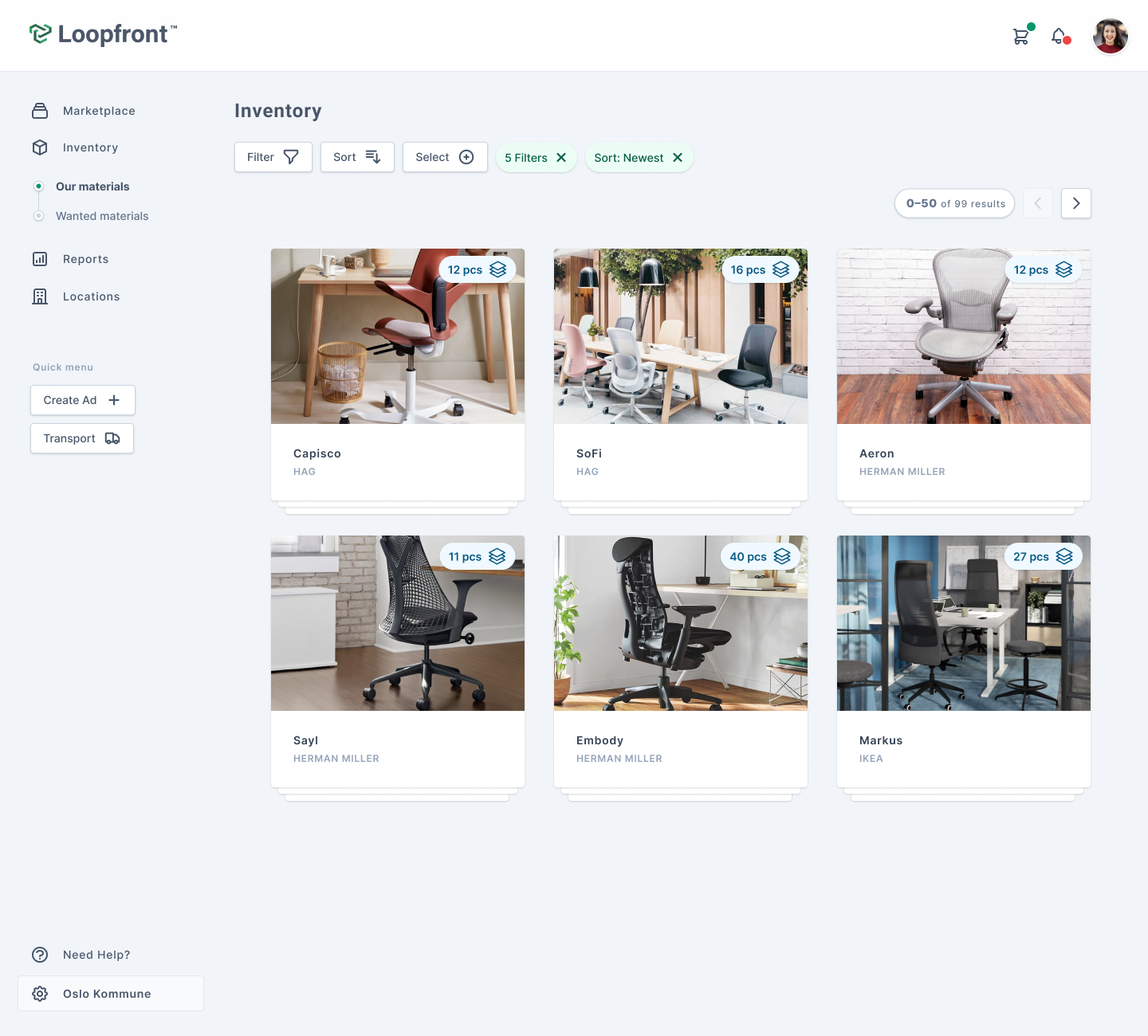 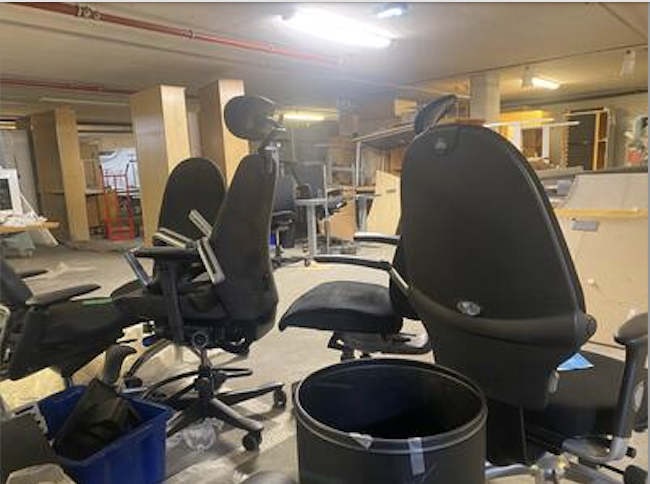 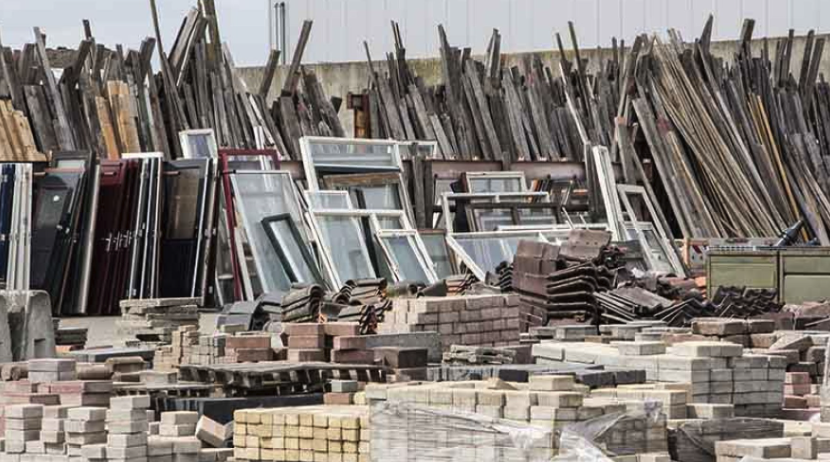 Vi gir transparens, noe som muliggjør reduksjon i kostnader, avfall og CO2
[Speaker Notes: "Vi gir oversikt, kontroll og støtte i hele prosessen – fra kartlegging til ombruk, mest for møbler og byggmaterialer, men.]
Vi følger kundene våre inn i nye produktkategorier
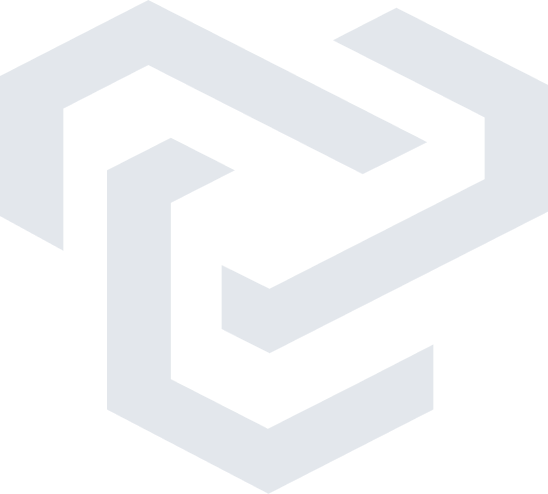 Fremtidige produktkategorier
Nye produktkategorier fra kundene våre
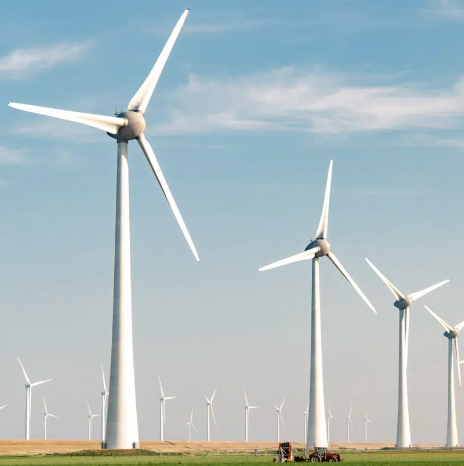 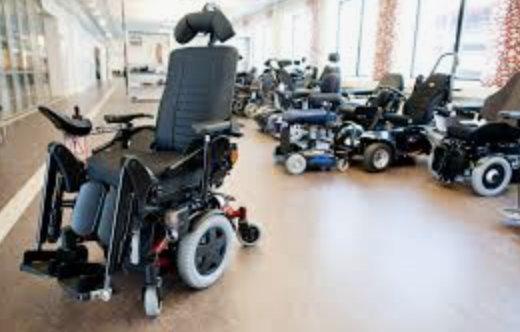 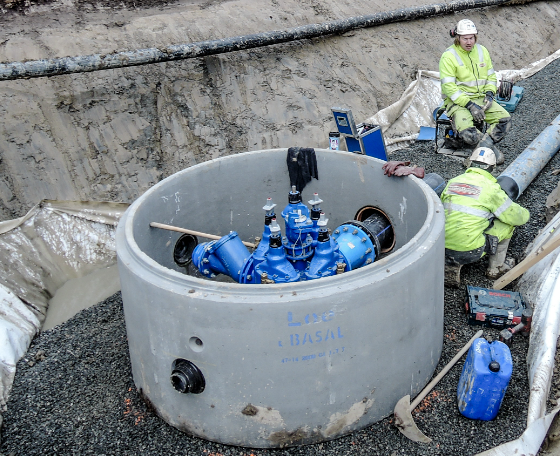 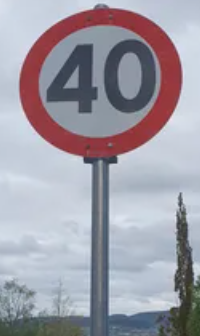 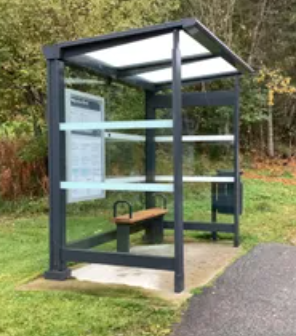 Loopfronts originale produktkategorier
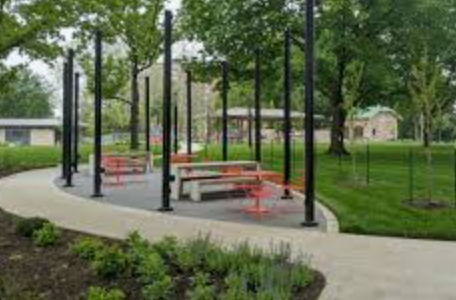 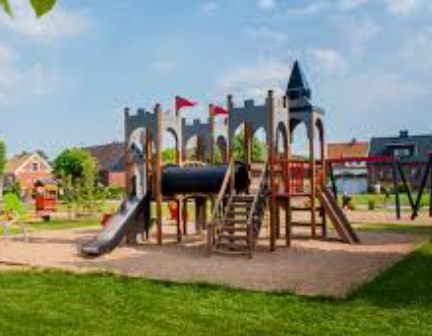 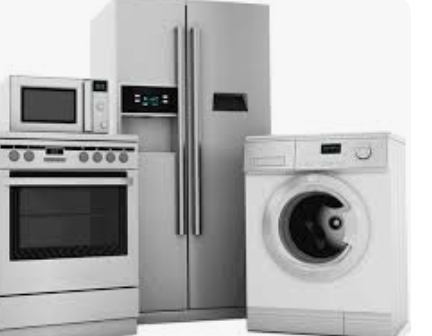 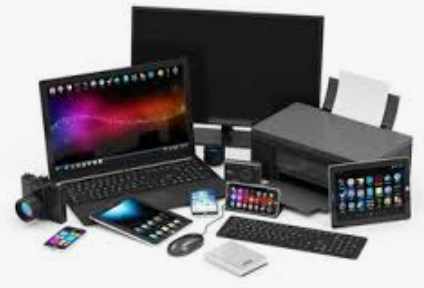 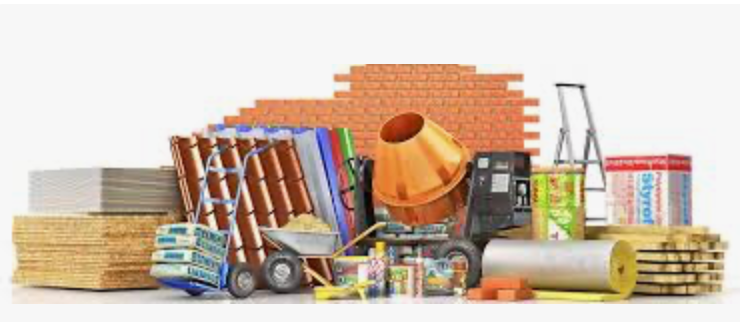 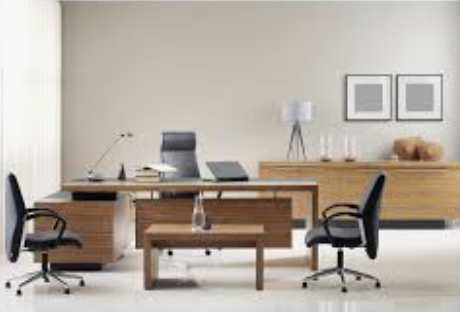 Tid
[Speaker Notes: kundene våre tar oss inn i nye kategorier – som utendørsmøbler, leker, til og med anleggsutstyr.]
Økende besparelser i kostnader, CO2 og avfall 2020 - 2024
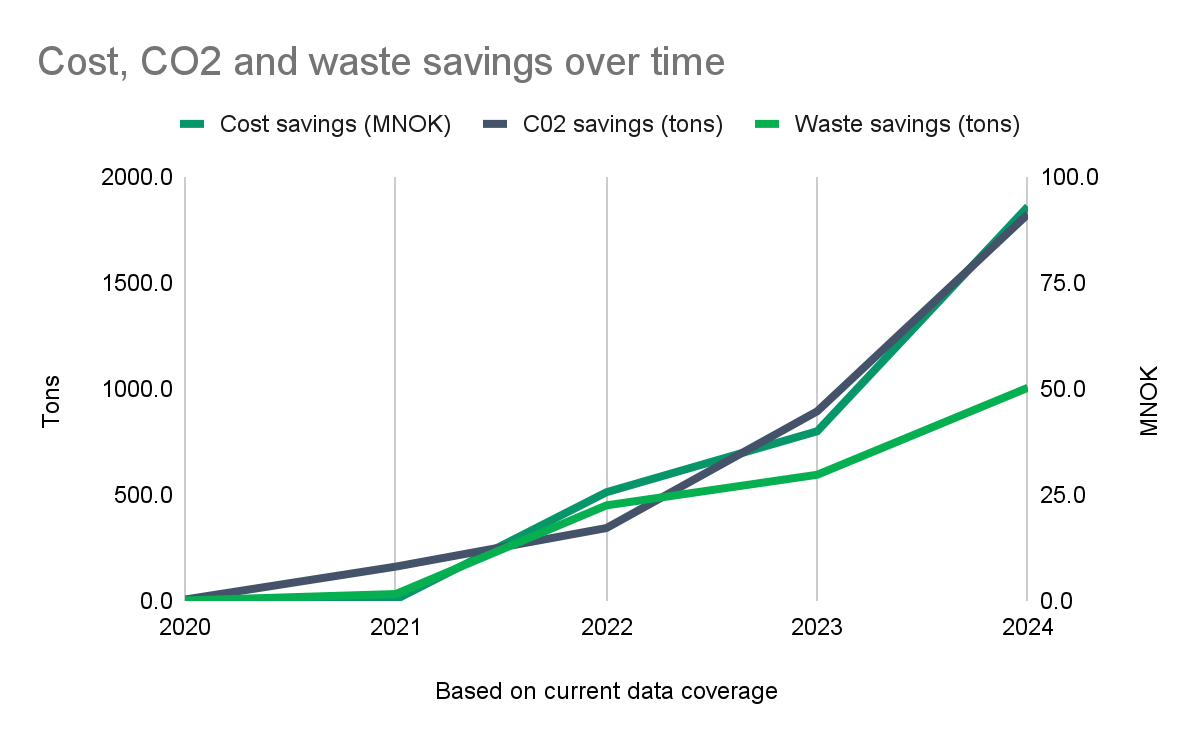 [Speaker Notes: "Effektene er tydelige og i god utvikling: Vi måler besparelser i kostnader, CO2 og avfall. Dataene er tilgjengelige i sanntid – og kan kobles mot egne systemer, f.eks. Power BI." Bridge:]
Total kostnad, CO2 og avfallsbesparelser 2020 - 2024
[Speaker Notes: I løpet av 4 år har våre kunder spart ca 350m kroner på unngått anskaffelse og spart over 4 t av avfall]
Åpen API muliggjør kobling med kundens systemer
Her eksempel på Power BI
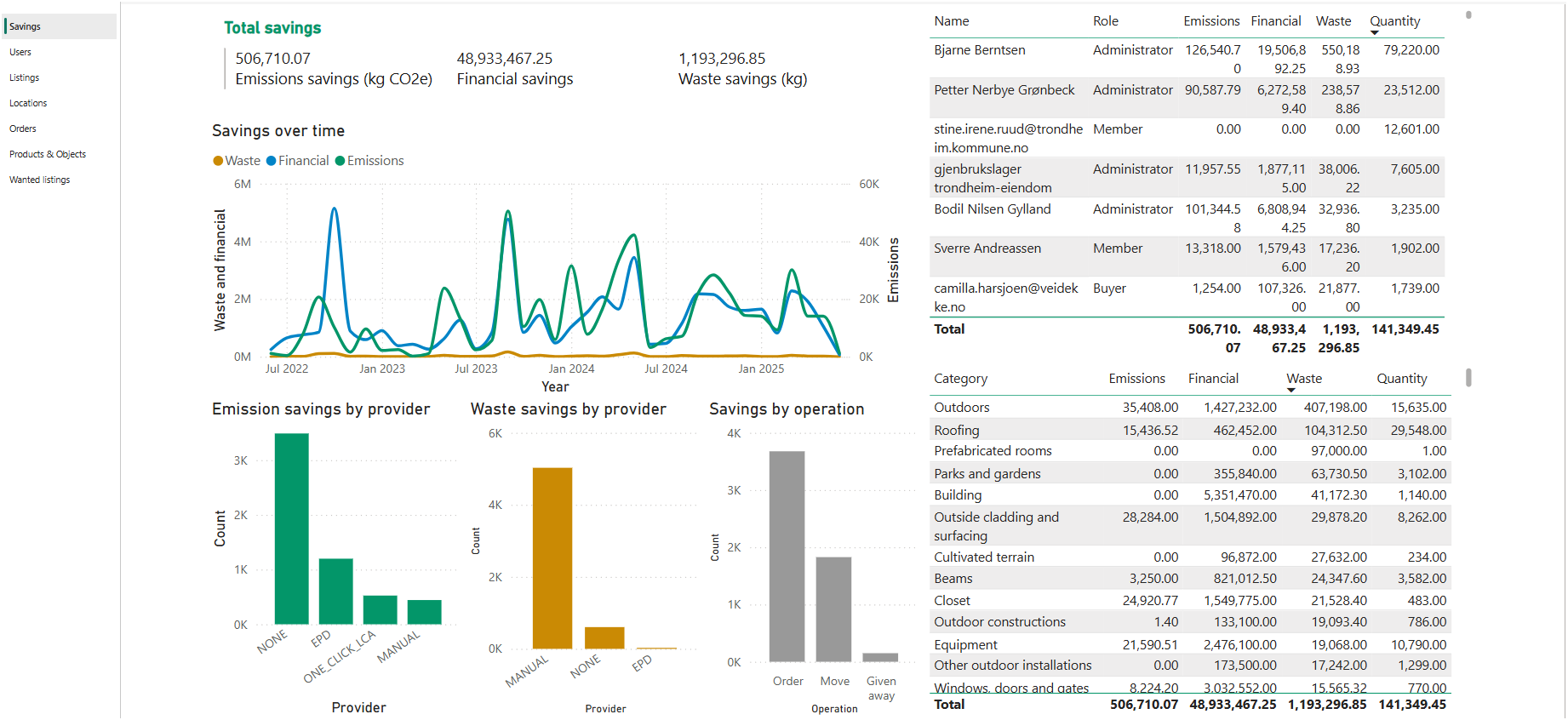 [Speaker Notes: Loopfront har åpen API som kan kobles mot andre systemer, her er eksempel av Power BI gir meget detaljert rapportering]
Netto positive resultater i Trondheim kommune 4 år på rad
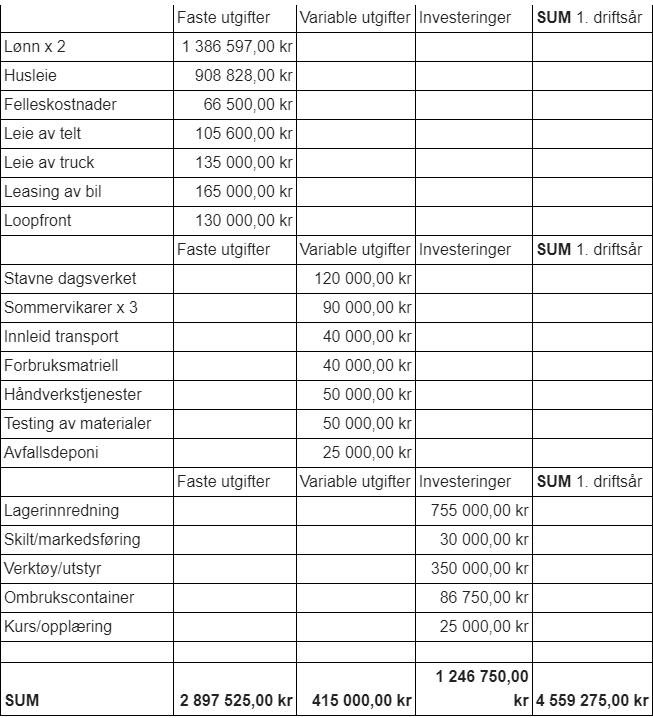 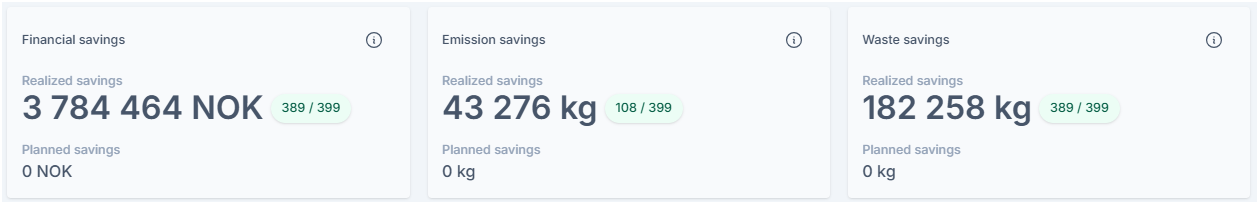 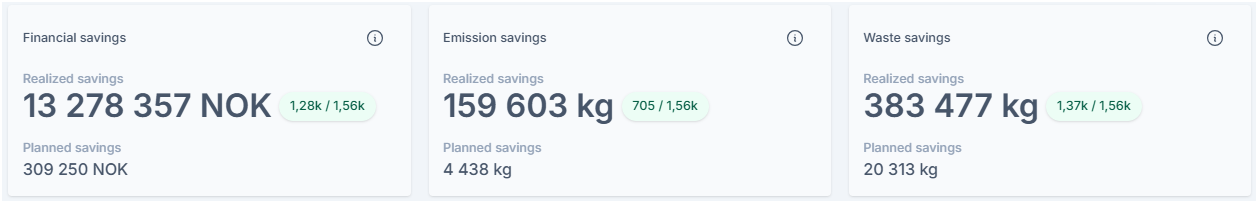 År 1 (2022)
År 2 (2023)
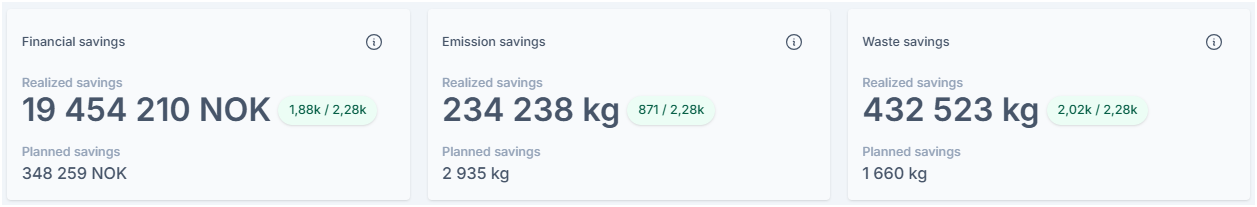 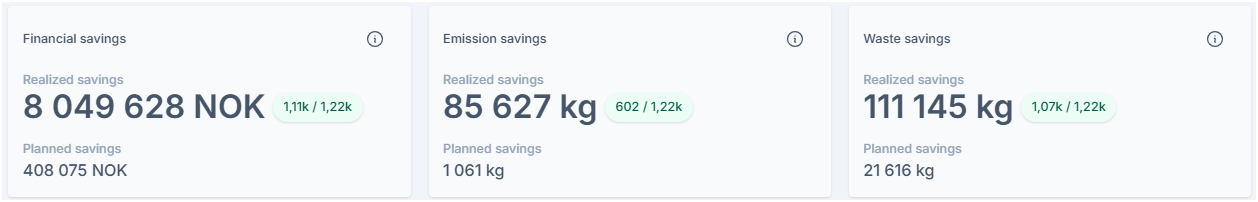 År 3 (2024)
År 4 (2025)
[Speaker Notes: Og dette gir faktiske resultater – som her i Trondheim.som har hatt nettopositive resultater 4 år på rad, unngått innkjøp er ca 4 ganger høyere enn kostnader for å drifte ombruk]
Loopfront hjelper med 3 problemer
Synlighet
Samarbeid
Hva? + Hvor?
Planlegging, koordinering
Innsikter
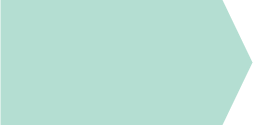 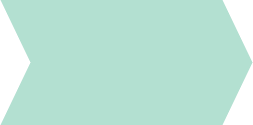 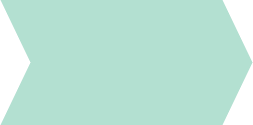 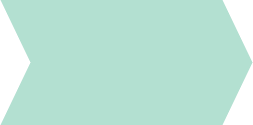 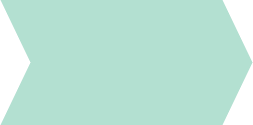 Planlegging av tiltak
Lager/Inventar management
Ombrukskartlegging (TEK17, BREEAM)
Intern markedsplass
Ekstern/regional markedsplass
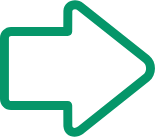 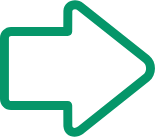 Verdi
Oversikt
Rapportering
11
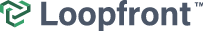 2025, Loopfront™ | All Rights Reserved
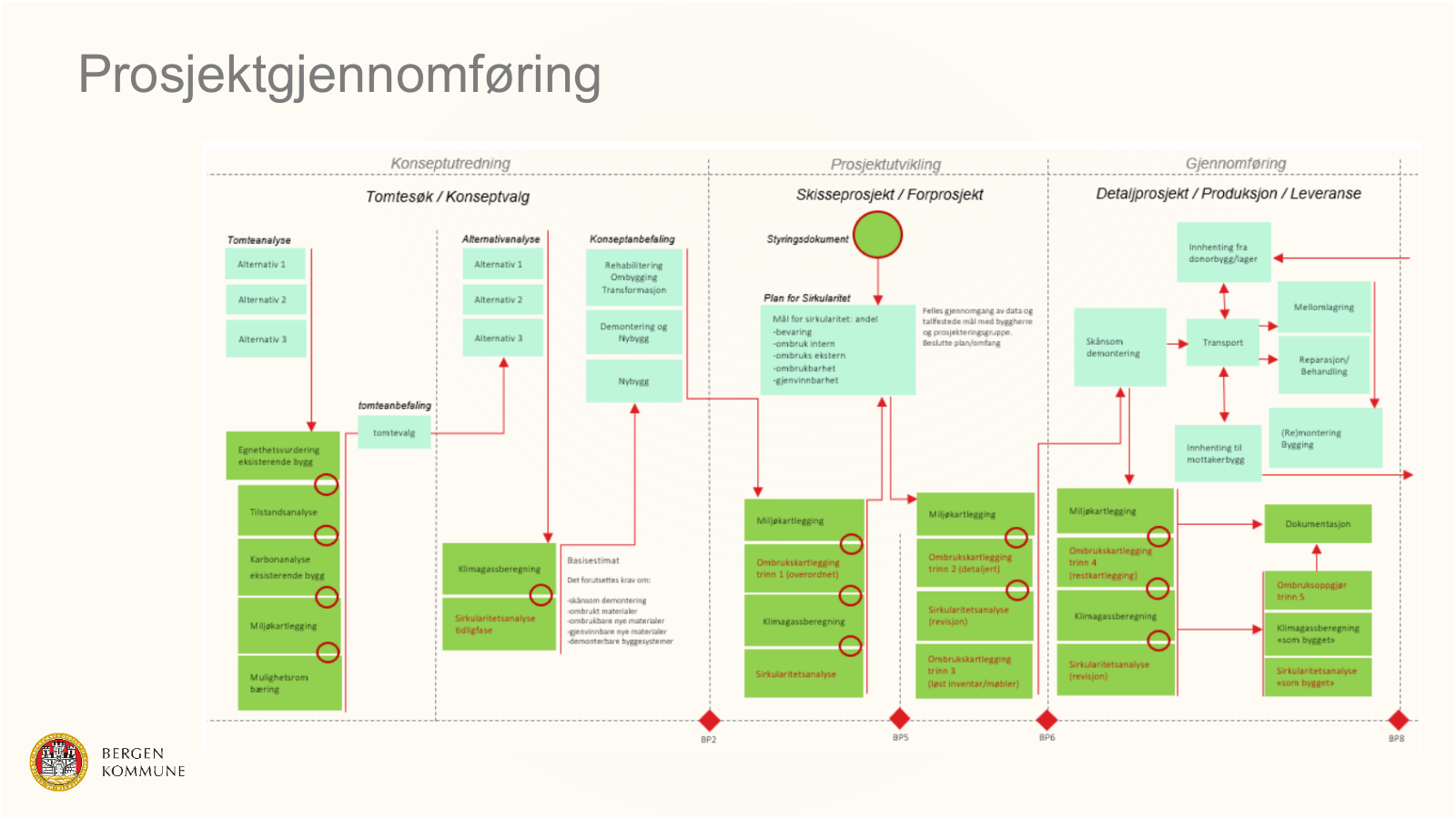 Samhandling
Byggherre
Drift
Rådgivere
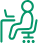 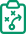 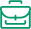 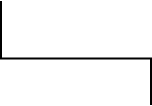 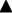 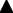 Arkitekter
Entreprenører
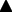 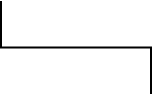 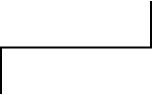 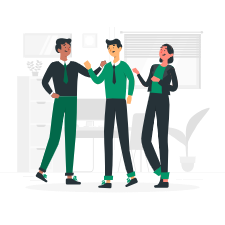 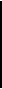 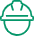 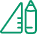 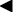 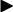 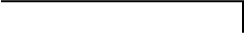 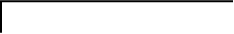 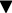 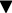 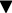 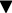 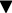 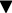 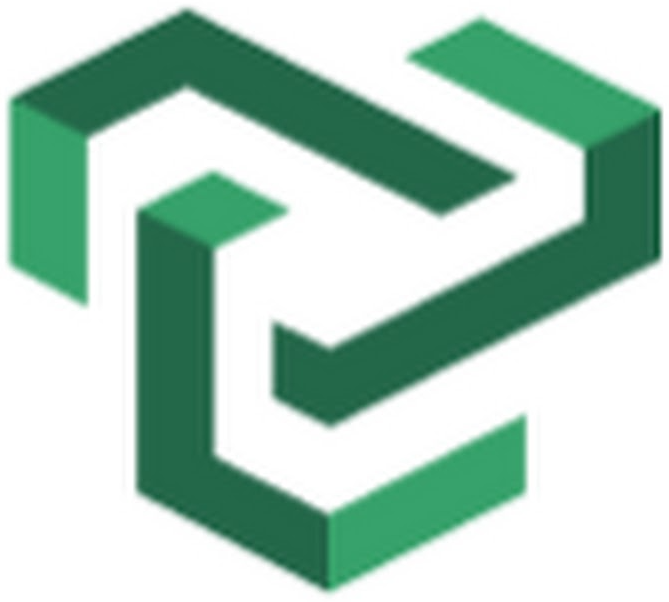 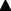 Drift
Entreprenører
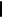 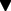 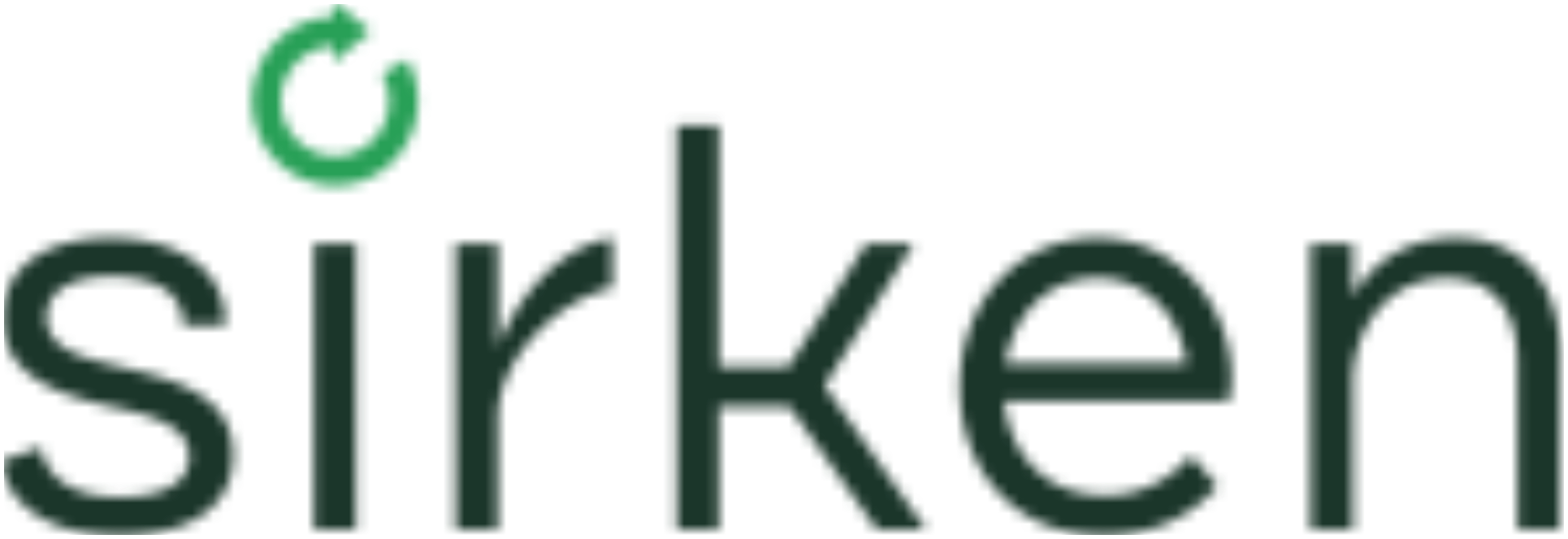 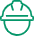 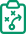 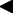 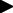 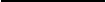 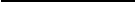 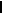 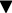 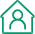 Forbrukere
[Speaker Notes: At the top we see collaborators. At the bottom we see outputs and service providers. Loopfront's cloud based solution assures that everyone involved in a project can collaborate using accessible, dynamic data. Some actors may provide services at several stages, such as architects who can carry out surveys as well as use the marketplace to design in availalbe materials into new projects. Reporting can be used to enable more efficient logistics, prepare lists of items that need repairs or rework, and assist in gathering bids for services.]
Loopfront er allerede i bruk hos noen av Norges største byggherrer og utvikles videre hele tiden
Markedsleder i Norge med over 70 kunder*
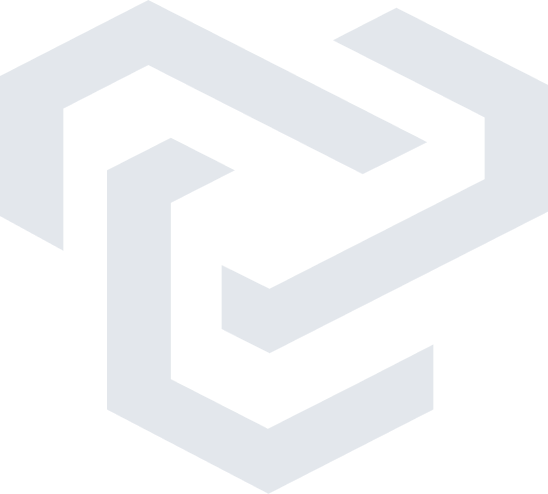 Privat eiendom
Offentlig
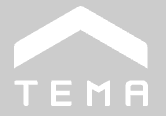 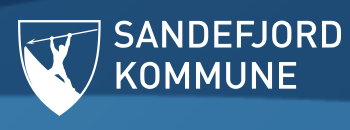 Bedrifter
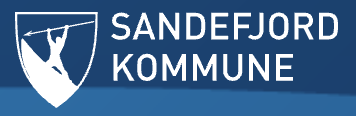 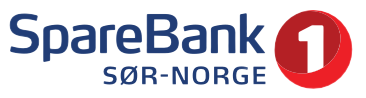 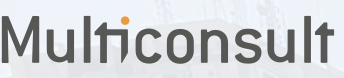 Detaljhandel
*  Ikke en fullstendig liste
[Speaker Notes: "Over 70 betalende kunder – store aktører som Bergen, Asker, Trondheim, men også Veidekke, NTNU og private eiendomsselskaper." Bridge: "Og bruksområdene er mange."]
Hvem bruker Loopfront i praksis?
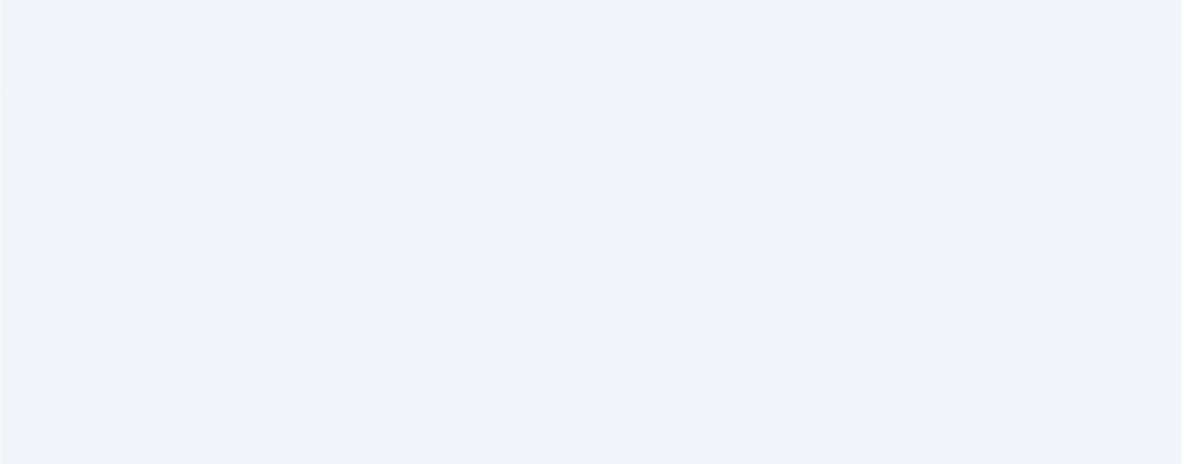 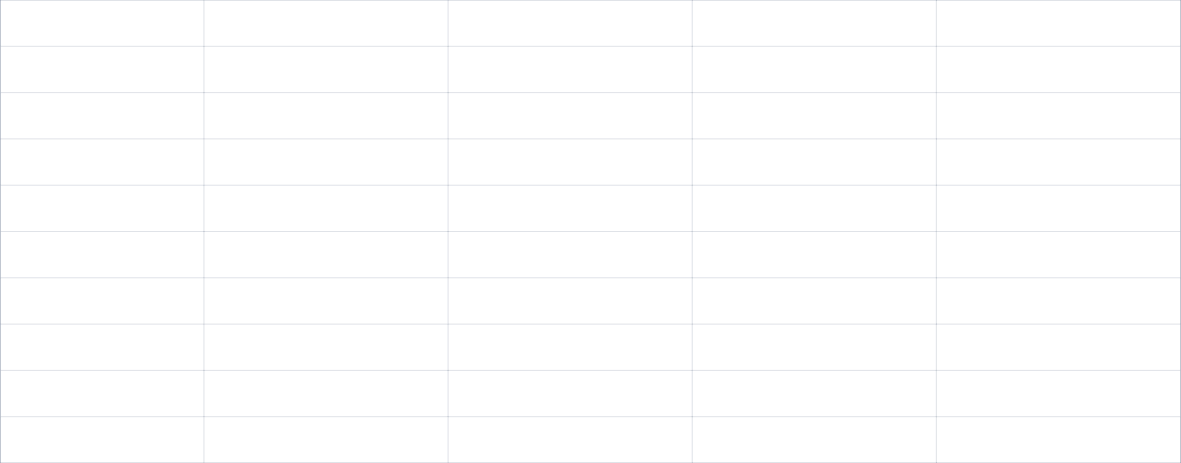 Lindbak
Sweco
Aspelin Ramm
Mesterblikk
Pir 2 Arkitekter
Newsec
Caverion
NCC
Arkitema
Input Interior
Link Arkitektur
Skanska
PwC
Ragn-Sells
Vinter Arkitekter
Multiconsult
Bravida
Cowi
Ruter
JM Norge
Veidekke
Stena Recycling
Advansia
A-lab
Byggmakker
Norconsult
Sintef
Rodeo Arkitekter
Lundhagem
ÅF
Rambøll
Snøhetta
Ratio Arkitekter
Kinnarps
Egmont
Asplan Viak
Wilhelmsen
Henning Larsen
Mad Arkitekter
Ahus
AF Gruppen
WSP
Betongmast
TrønderEnergi
Enova
HENT
Recover
Byggmester K
NTNU
AHO
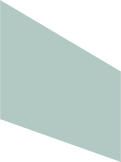 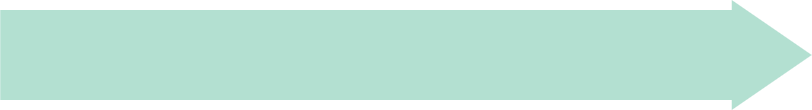 Rehabilitering
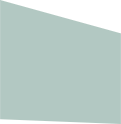 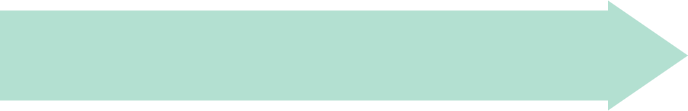 Relokalisering
Prosjekter
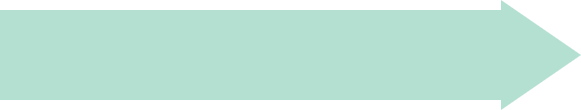 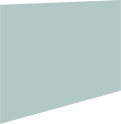 Riving
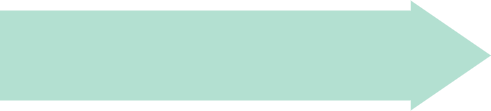 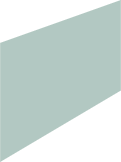 Nybygg
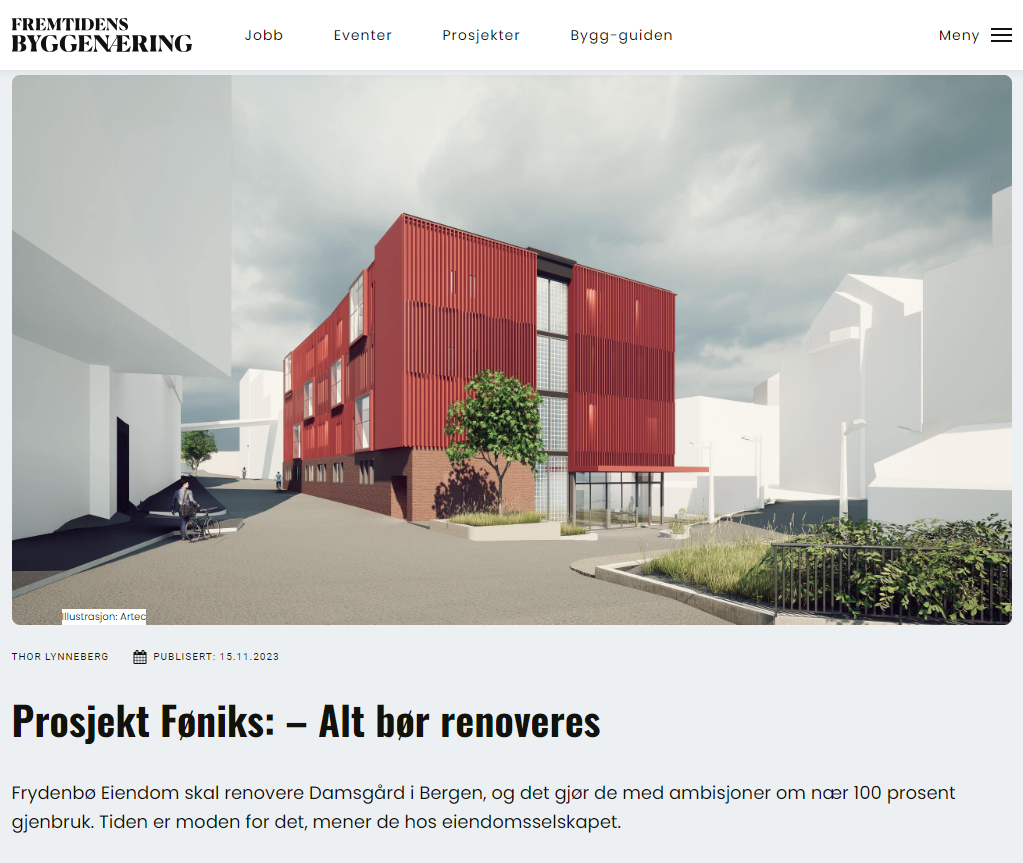 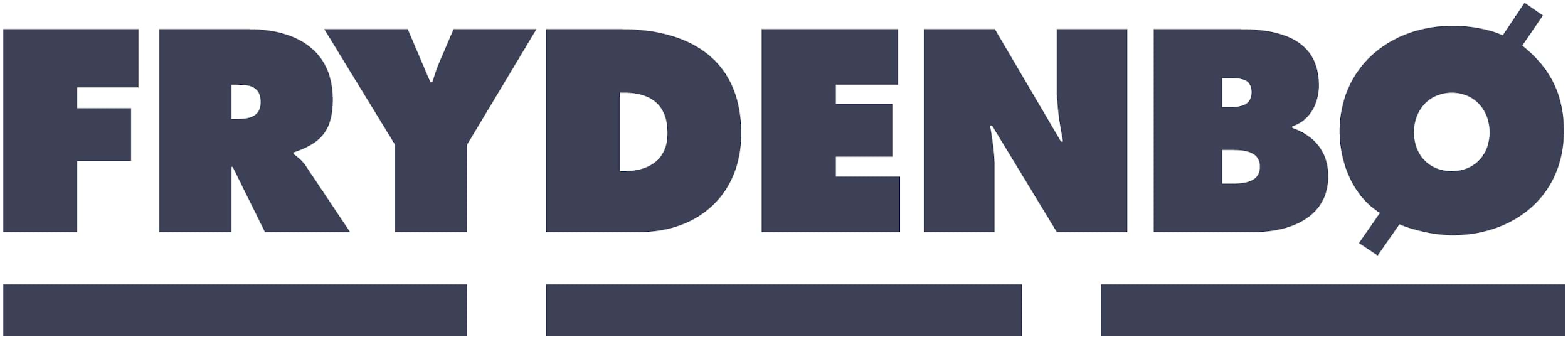 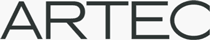 Case
Prosjekt
Material bank
Omdømme
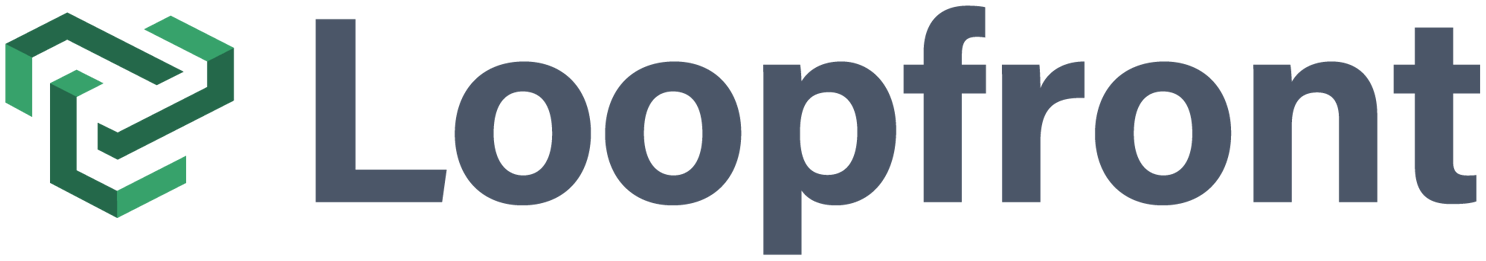 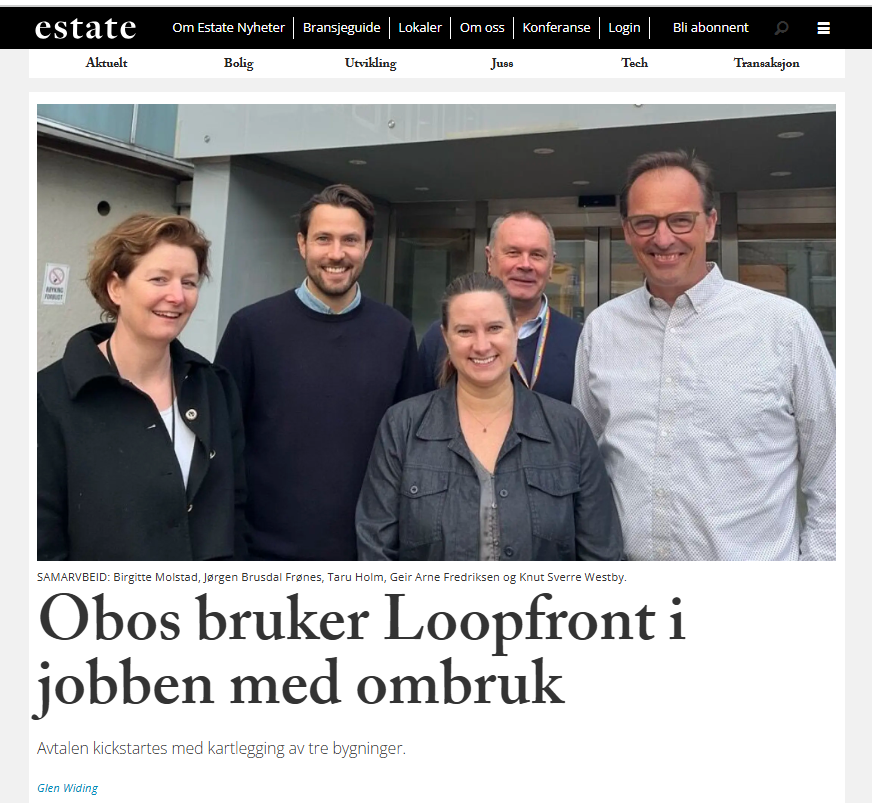 Case
Prosjekter
Intern markedsplass
Ekstern markedsplass
Rapportering
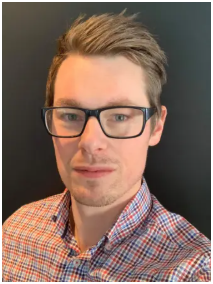 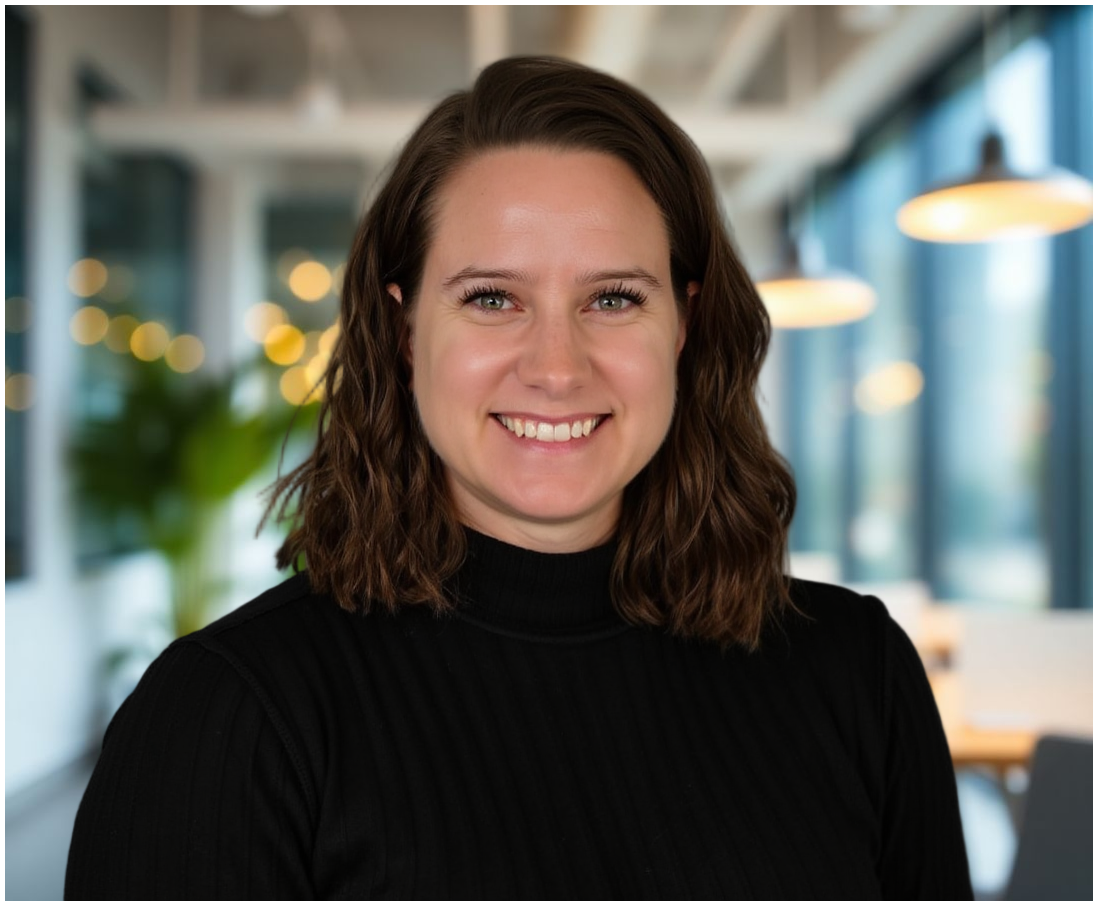 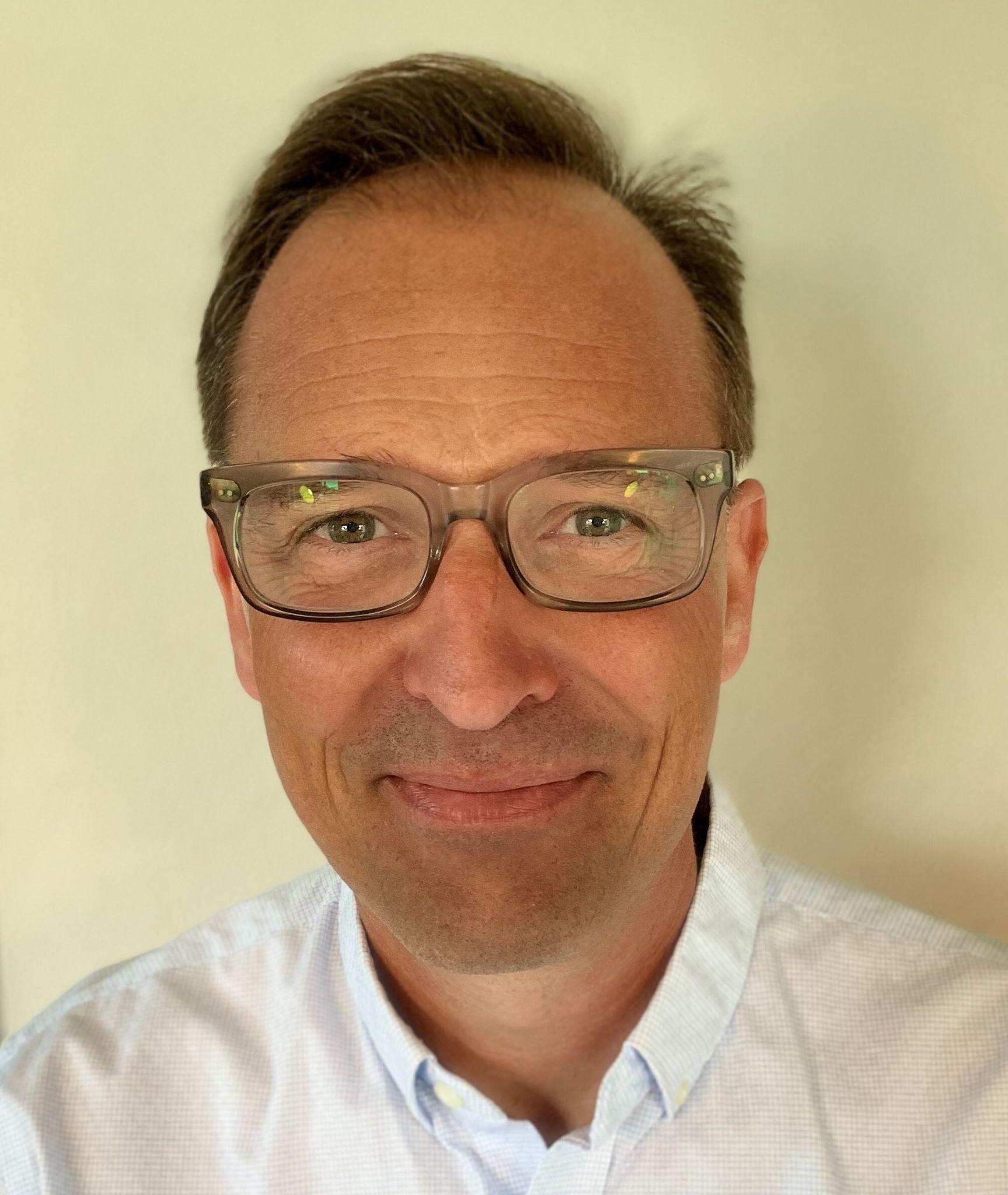 Taru Holm
Knut Sverre Westby
knut@loopfront.com
taru@loopfront.com
Takk for oppmerksomheten!